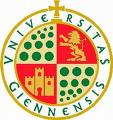 Plan propio de la Universidad de Jaén de Movilidad Internacional Estudiantil
África, América, Asia, Europa (No Erasmus) y Oceanía 2015/16
Movilidad Internacional Saliente 2015/16Calendario
Movilidad Internacional Saliente 2015/16Asesoramiento IES destino
Movilidad Internacional Saliente 2015/16Asesoramiento elección asignaturas
Movilidad Internacional Saliente 2015/16Firma contrato
Movilidad Internacional Saliente 2015/16Firma contrato
MANUAL DEL MÓDULO DE CAMPUS VIRTUAL PARA LA 
CUMPLIMENTACIÓN TELEMÁTICA DE LOS CONTRATOS DE MOVILIDAD INTERNACIONAL

1. INTRODUCCIÓN 
	1.1. Objetivos del módulo de gestión de los contratos de movilidad 

2. CUMPLIMENTACIÓN DEL CONTRATO 
	
	2.1. Acceso al módulo de gestión de los contratos de movilidad a través de Campus Virtual 
	2.2. Cumplimentación inicial del contrato 
	2.3. Rechazo del contrato por el coordinador o responsable 

3. MODIFICACIONES Y AMPLIACIONES DEL CONTRATO
Movilidad Internacional Saliente 2014/15Firma contrato
RATIO DE EQUIVALENCIA A ECTS 
QUE EL ALUMNO DEBE INTRODUCIR EN EL CONTRATO ELECTRÓNICO
Movilidad Internacional Saliente 2015/16Firma contrato
RATIO DE EQUIVALENCIA A ECTS – AMÉRICA LATINA

Los sistemas en Latinoamérica son muy variados, se recomienda consultar previamente a la institución de destino (0,5 y 2,5). 

En ocasiones no existe sistema de créditos, sino de asignaturas (similar al sistema español anterior previo al crédito LRU): 

En los casos de inexistencia de sistema de créditos, se introducirá como ratio de equivalencia 1 y se otorgará a cada asignatura un valor fijo en créditos ECTS en función de las asignaturas asignadas en el plan de carrera de la universidad de destino a cada semestre. 

Ej/ Si en el plan de carrera de la universidad de destino existen 6 asignaturas por semestre, se otorgará a cada asignatura el valor de 5 créditos ECTS (basado en que la carga máxima de créditos por semestre es de 30 créditos ECTS).
Movilidad Internacional Saliente 2015/16Firma contrato
RATIO DE EQUIVALENCIA A ECTS – AMÉRICA LATINA
Movilidad Internacional Saliente 2015/16Firma contrato
RATIO DE EQUIVALENCIA A ECTS – AMÉRICA LATINA
Movilidad Internacional Saliente 2015/16Oferta de destinos (166 plazas)
Movilidad Internacional Saliente 2015/16Preguntas frecuentes
¿Cuál es la carga máxima y mínima de un CM? 
¿Es posible incluir el Trabajo Fin de Grado (6 ECTS) o Prácticas de Empresa (18 ECTS) en el CM?
¿Debo matricularme de todos los créditos del CM?
¿Puedo ampliar la estancia una vez en destino?
¿Quién asiste a los estudiantes en materia de obtención de visado, alojamiento, etc.?
Movilidad Internacional Entrante 2014/15Asesoramiento académico
ANTES DE MOVILIDAD

Envío desde Sección de RR.II. de solicitudes. 

Si no es posible cursar las asignaturas reflejadas en la solicitud, es necesario comunicarlo al interesado. 

Oferta de asignaturas de cualquier plan de estudios de la UJA, excepto: 
Anuales (estancias semestrales)
Semestre distinto
MOVILIDAD EN CURSO
Movilidad Internacional Entrante 2014/15 (Asesoramiento académico)
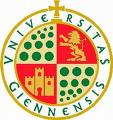 Plan propio de la Universidad de Jaén de Movilidad Internacional Estudiantil
África, América, Asia, Europa (No Erasmus) y Oceanía 2015/16